Les anticoagulants
Dr H.Foudad
Hôpital militaire Constantine
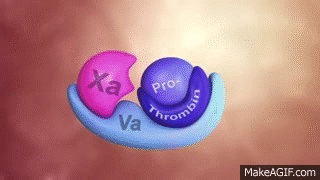 Clou plaquettaire
Dissolution du caillot
Hémostase primaire
3 étapes
Coagulation
Caillot de fibrino-cruorique
Fibrinolyse
Rappels
DEFINITIONS
Hémostase Iaire
Coagulation	
Fibrinolyse
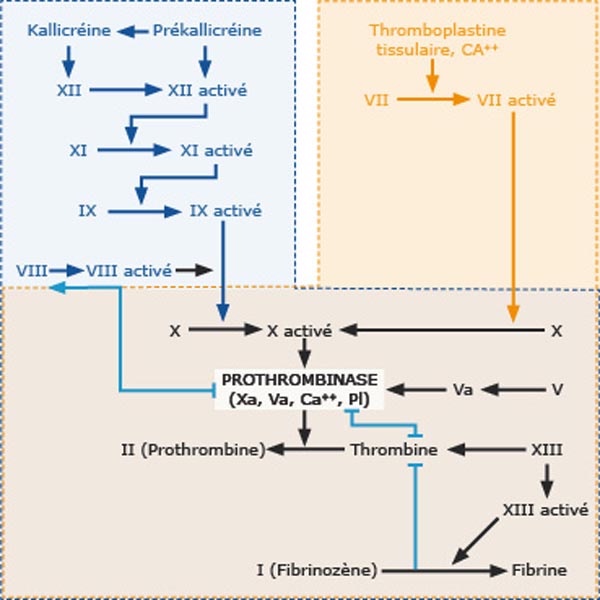 Différentes classes de médicaments agissant sur l’hemostase
Fibrinolytiques
Héparines et apparentés
AVK et NACO
Antiagrégants
plaquettaires
Demie vie
± longue
Héparines
Apparentés
HNF
HBPM
Héparinoides
Dérivés de l’hirudine
Catégories des anticoagulants :

héparines 
Pentasaccharide (Fondaparinux ): Arixtra® anti Xa 
Le danaparoide (orgaran)
Les hirudines 

 LES    AVK

LES  nouveaux anticoagulants oraux:
       Anti Xa directe :le rivaroxaba ( Xarelto )
       ANTI II a    orale le DABIGATRAN
Héparines
Les héparines sont des glycosaminoglycanes d’origine biologique, extraites le plus souvent de l’intestin de porc, parfois du poumon de bœuf. On distingue 2 types:

l’héparine non fractionnée (HNF)
 
héparines de bas poids moléculaire(HBPM):procédés de dépolymérisation des HNF.
HNF (1):
- Structure : polysaccharide naturel 
- Mode d’action :, 
 héparine + l’antithrombine ATIII  :   inactivation de la thrombine IIa et du facteur Xa

Pharmacocinétique :
Détruite dans le tube digestif  : voie parentérale
Ne traverse pas la barrière placentaire ni les séreuses 
Elimination : système reticulo- endothélial
Insuffisance rénale:  Pas de contre  indication
Pas de fibrine
HNF (2):
04 préparations:

Héparinate sodique  1ml = 5000UI  uniquement IV
 
Héparinate calcique 1 ml =25000 UI   voie SC

Héparinate Mg         1 ml = 25000UI   voie  SC 

Héparinate de lithium: pour les prélèvements 
                                            sanguins.
HNF (3):
Modalités d’administration :
   voie IV: 
 traitement curatif 
 Utilise l’ héparine sodique 
effet de courte durée  
½ vie plasmatique courte 30-90’ ( injection continue ++ après un  bolus de
50-70UI/kg  puis une dose journalière  de  posologie 400- 600UI/kg/j
      Voie SC: 
       Effet biologique plus prolongé  ( 2 a 3 injections quotidiennes).
                Héparinémie efficace après 2H
Posologie: 
curatif :   0.2 ml/10 kg /j  repartis en 03 injections 
Préventif : 5000UI ,(0,2 ml) X  02 /J
HNF (4):
Surveillance biologique : 
  Bilan biologique avant le traitement  :
Taux de plaquette (NFS)
Temps de quick 
Temps de céphaline activée (TCA)
Fibrinogène 
Test de grossesse chez les femmes en âge de procréer (relais AVK)

Surveillance efficacité : 
 TCA 2 à 3 X le témoin
Héparinémie  0,3 à0,6 UI /L : uniquement pour les sujet a risque accrue de surdosage .
HBPM (1)
obtenus par  procédés de dépolymérisation des chaînes longues de l’héparine standard 

Ont surtout une forte activité anti Xa et peu d’activité anti IIa il en résulte : 
qu’il y a moins d’hémorragies 
alors que l’activité anti Xa persiste .

Elimination rénale : surdosage  en cas d’insuffisance rénale
 
Voie sous cutanée 
 Pas de surveillance biologique +++  , sauf chez les patients susceptible de saigner, sujet âgé, IR  (activité anti Xa)
HBPM (2)
Molécules disponibles : 
Nadroparine calcique (Fraxiparine)
Enoxaparine sodique (Lovenox) +++++
Daltéparine sodique (Fragmine)
Innohep 
Utilisation :
Préventif +++ : 0,4 ml /jour administrée en général 12 heures avant le geste chirurgical puis une fois par jour
Curatif :
TVP et embolie pulmonaire :(Fraxiparine, Fragmine et Lovenox) :dose  0.1ml/10 kg/ 2 fois par jours ( lovenox).
Risque hémorragique
Risque hémorragique
Précoces et modérées
Thrombopénies
Thrombopénies non exclues
Sévères et tardives
Eruptions cutanées possibles
Réactions allergiques locales ou générales
Elévation des transaminases
Ostéoporose (traitemt prolongé)
HNF ET HBPM (1)
Héparines non fractionnées
HBPM
Effets secondaires
HNF ET HBPM (1)
Interactions médicamenteuses
Association CI : 
injection IM, ponction et injection intra articulaires ou intra artérielles, infiltration sympathique
Association déconseillées : 
AINS, salicylés, ticlopidine
Association avec prudence : 
AVK, corticoïdes, thrombolytiques
Héparines non fractionnées
HBPM
Précautions d’emploi
Insuffisance hépatique ou rénale
HTA sévère
Sujets âgés
Antécédents ulcéreux
HNF ET HBPM (2)
Contre-indications
Antécédents d’allergie et/ou de thrombopénie 
Manifestations ou tendances hémorragiques
Période post-op (chir. cerveau ou moelle épinière)
Endocardite bactérienne (sauf prothèse mécanique) ou épanchement péricardique
Ulcère gastro-duodénal évolutif
AVC hémorragique
Certaines associations
Injection IM
Antidote
1mg de Protamine  100 UI d’héparine
?
Héparines non fractionnées
HBPM
HNF ET HBPM (3)
Intérêt des HBPM / rapport aux HNF
moins hémorragiques 
actions prolongées => conditions d’administration
thrombopénies moins fréquentes 
surveillance biologique simplifiée


En cas d’insuffisance rénale
Antidote plus efficace( protamine).
Intérêt des HNF / rapport aux HBPM
FONDAPARINUX (1)
Indications
Prophylaxie des troubles thrombo-emboliques veineux
Traitement curatif des TVP et de l’embolie pulmonaire
Angor instable ou infarctus du myocarde
Pentasaccharide de synthèse
Propriétés
Activation de l’ATIII avec action
anti Xa exclusive
FONDAPARINUX (2)
Administration et posologies
Administration SC profonde
Curatif : 7,5 mg x 1/j (50 à 100 kg)
Préventif : 2,5 mg x 1/j
Surveillance biologique du Fondaparinux:

Ne nécessite aucune surveillance de l’efficacité ou des plaquettes.
Précautions spécifiques du Fondaparinux:

Très grande prudence si IR modérée: clearance entre 30 et 50 ml/mn. CI formelle si IR avec clearance < 30 ml/mn.
FONDAPARINUX (3)
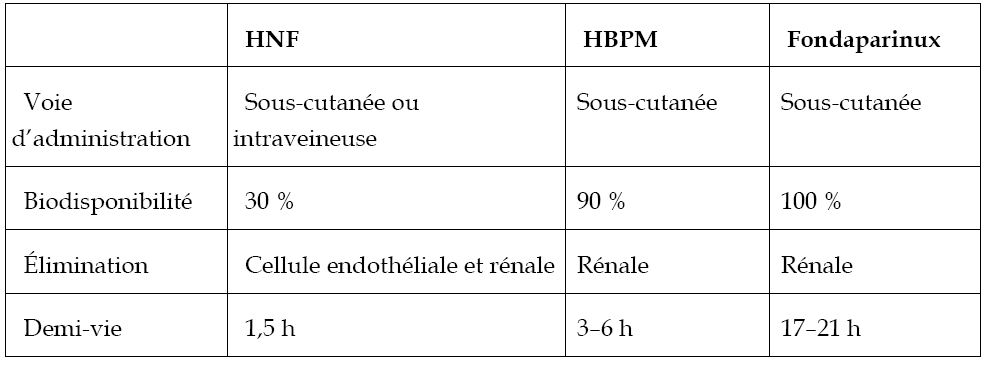 AUTRES ANTICOAGULANTS INJECTABLES
Danaparoide sodique (ORGARAN® 750 mg)
Origine animale, mais structure chimique  de l’héparine
Prophylaxie et traitement curatif des manifestations thrombo embolique chez les patients atteints de TIH
Désirudine (REVASC® 15 mg)
Dérivé de synthèse, inhibiteur puissant de la thrombine
Prévention des TVP après chirurgie orthopédique (prothèse du genou ou de la hanche)
Lépirudine (REFLUDAN® 50 mg)
Dérivé de synthèse, inhibiteur puissant de la thrombine
Inhibition de la coagulation chez des patients atteints d'une TIH de type II et de maladie thromboembolique
Maniement très délicat
Anti vitamine K AVK (1)
Dérivés coumariniques
Familles chimiques
Dérivés de l’indane-dione
Action brève (délai d’action 24 à 72 h ; durée d’action de 1 à 2 j)
Action intermédiaire (délai d’action 
 1 à 2 j ; durée d’action environ 2 j)
3 groupes
Action lente (délai d’action 36 à 72 h ; durée d’action de 3 à 5 j)
Antagonistes de la vitamine K
Propriétés
Action retardée
Anti vitamine K AVK (2)
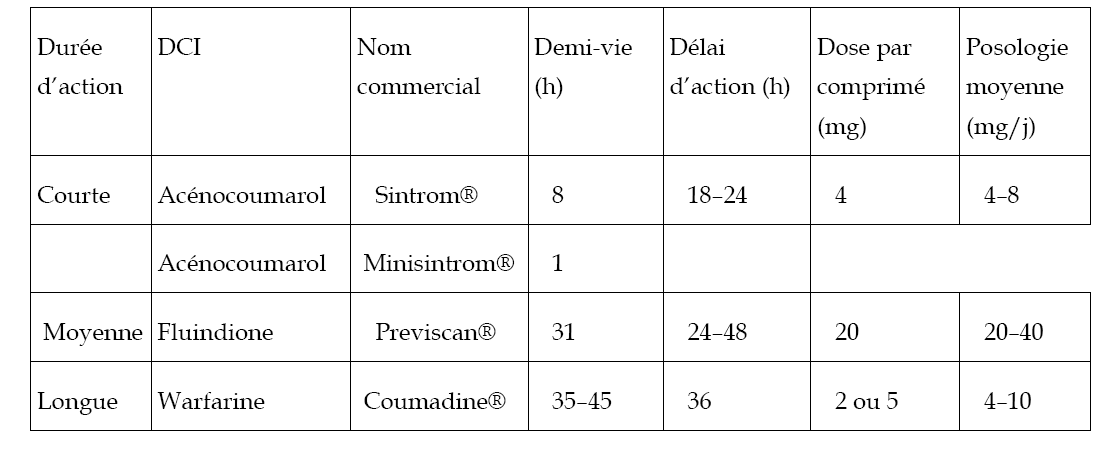 Anti vitamine K AVK (3)
Pharmacocinétique
Résorption digestive importante
Fixation importante à l’albumine plasmatique
Catabolisme hépatique
Elimination urinaire prédominante
Indications
Prévention de la maladie thrombo-embolique
Prothèse valvulaire, valvulopathie
Fibrillation auriculaire
IDM compliqué d’insuffisance cardiaque ou troubles du rythme, ou anévrisme ventriculaire
Embolies systémiques récidivantes
Anti vitamine K AVK (4)
Dose initiale empirique car sensibilité individuelle importante
Posologies
Adaptation posologique individuelle
1 seule prise journalière pour les dérivés de longue durée d’action, 2 prises pour les autres
Adaptation posologique :
Fonction de l’INR (International Normalized Ratio)
Valeurs cibles :
 3 à 4,5 (prothèses mécaniques)
 2 à 3
Anti vitamine K AVK (5)
Effets secondaires
Risque hémorragique en cas de surdosage (INR  5)
Diarrhées
Dérivés coumariniques : troubles digestifs, urticaire, alopécie, ulcération buccales (acénocoumarol)
Dérivés de l’indane-dione: réactions d’hypersensibilité
Nécroses cutanées par thromboses capillaires en cas de déficit en protéine C
Surdosage aux AVK
1/ Conduite à tenir en cas de surdosage Asymptomatique
 
1.1 Mode de prise en charge

Dans le cadre de la prise en charge d’un surdosage asymptomatique, il est recommandé de privilégier une prise en charge ambulatoire, si le contexte médical et social le permet.

L’hospitalisation est préférable s’il existe un ou plusieurs facteurs de risque hémorragique individuel (âge, antécédent hémorragique, comorbidité).
1.2 A faire dans tous les cas

La cause du surdosage doit être recherchée et prise en compte dans l’adaptation éventuelle de la posologie.

Un contrôle de l’INR doit être réalisé le lendemain.

En cas de persistance d’un INR supra thérapeutique, les recommandations restent valables et doivent être reconduites.

La surveillance ultérieure de l’INR doit se calquer sur celle habituellement réalisée lors de la mise en route du traitement
1.3 Mesures correctrices recommandées en cas de surdosage en AVK, en fonction de l’INR mesuré et de l’INR cible
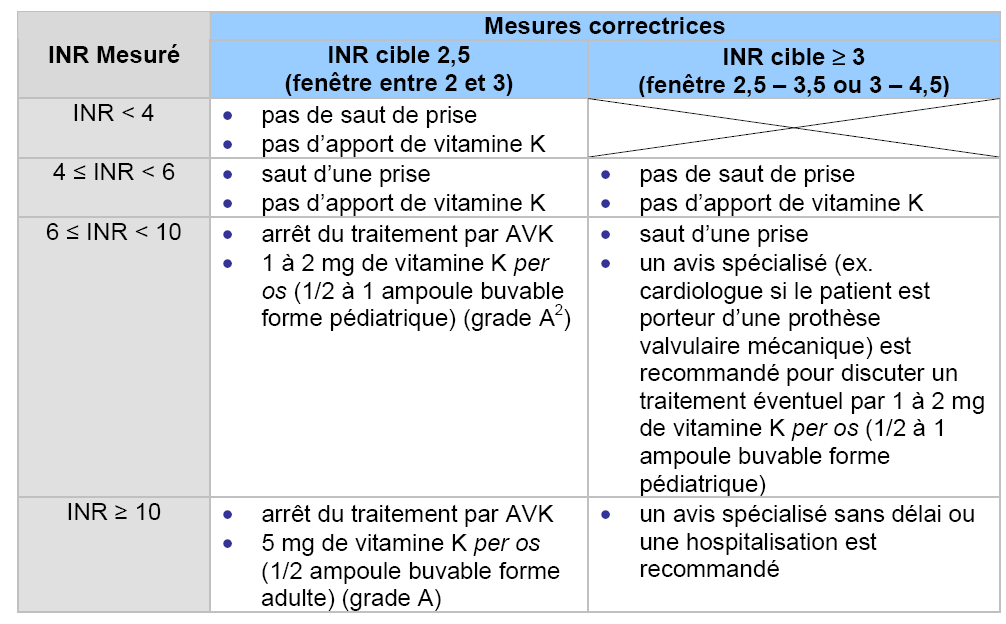 2.Conduite à tenir en cas d’hémorragies spontanées ou traumatiques (surdosage symptomatique):

    2.1 Comment classer les hémorragies en fonction de leur gravité ? 

Une hémorragie grave, ou potentiellement grave, dans le cadre d’un traitement par AVK est définie par la présence d’au moins un des critères suivants :

 hémorragie extériorisée non contrôlable par les moyens usuels ;
instabilité hémodynamique : PAS < 90 mmHg ou diminution de 40 mmHg par rapport à la PAS habituelle, ou PAM < 65 mmHg, ou tout signe de choc ;


nécessité d’un geste hémostatique urgent : chirurgie, radiologie interventionnelle, endoscopie


nécessité de transfusion de culots globulaires ;
localisation menaçant le pronostic vital ou fonctionnel, par exemple :

 hémorragie intracrânienne et intraspinale,
 
 hémorragie intraoculaire et rétro-orbitaire,

 hémothorax, hémo et rétropéritoine, hémopéricarde,

 hématome musculaire profond et/ou syndrome de loge,

 hémorragie digestive aiguë,

 hémarthrose.
S’il n’existe aucun de ces critères, l’hémorragie est qualifiée de non grave. 

2.2 Conduite à tenir en cas d’hémorragie non grave

Une prise en charge ambulatoire par le médecin traitant est recommandée si :
 
l’environnement médico-social du patient le permet ;
 le type d’hémorragie le permet (ex. épistaxis rapidement contrôlable, etc.).


La mesure de l’INR en urgence est recommandée.
En cas de surdosage, les mêmes mesures de correction de l’INR que celles décrites précédemment  sont recommandées.


Dans tous les cas, la prise en charge ultérieure dépend du type d’hémorragie et de la réponse aux premières mesures hémostatiques. 


La recherche de la cause du saignement doit être réalisée.
2.3 Conduite à tenir en cas d’hémorragie grave

Une hémorragie grave nécessite une prise en charge hospitalière. 

La nécessité d’un geste hémostatique chirurgical, endoscopique ou endovasculaire, doit être rapidement discutée avec les chirurgiens et les radiologues.

A l’admission du patient, il est recommandé de mesurer l’INR en urgence. 

La mise en route du traitement ne doit pas attendre le résultat de l’INR
En cas d’hémorragie grave, la restauration d’une hémostase normale (objectif d’un INR au moins inférieur à 1,5) doit être réalisée dans un délai le plus bref possible (quelques minutes). 

Il est recommandé :
 
d’arrêter l’AVK ;

d’administrer en urgence du PPSB et de la vitamine K 

d’assurer simultanément le traitement usuel d’une éventuelle hémorragie massive (correction de l’hypovolémie, transfusion de culots globulaires si besoin, etc.).
Les nouveaux anticoagulants oraux NACO(1)
Particularités:

Molécules de synthèse chimique

Inhibition des facteurs cibles Xa et IIa libres et liés 

Efficaces, faciles d’utilisation +++

Délai d’action rapide +++
Les nouveaux anticoagulants oraux NACO(2)
Modifications des pratiques +++

Pas d’interaction avec l’alimentation +++

Pas de surveillance biologique  spécifique +++

Bénéfice / risque établi pour patients des essais +++

Observance ? +/ -

Coût médico-économique ? - - -

Pas d’antidote spécifique disponible - - -
Vérifier avant toute prescription :
L’indication respectée : respect AMM

NFS, plaquettes, ASAT, ALAT, TP, TCA

Clairance créatinine 

Vérifier les interactions médicamenteuses

L’absence d’atteinte hépatique connue

L’absence d’état de grossesse ou d’allaitement

L’absence de saignement actif (digestif…++)

L’absence de troubles cognitifs chez le patient
Les nouveaux anticoagulants oraux NACO(3)
Les nouveaux anticoagulants oraux NACO(4)
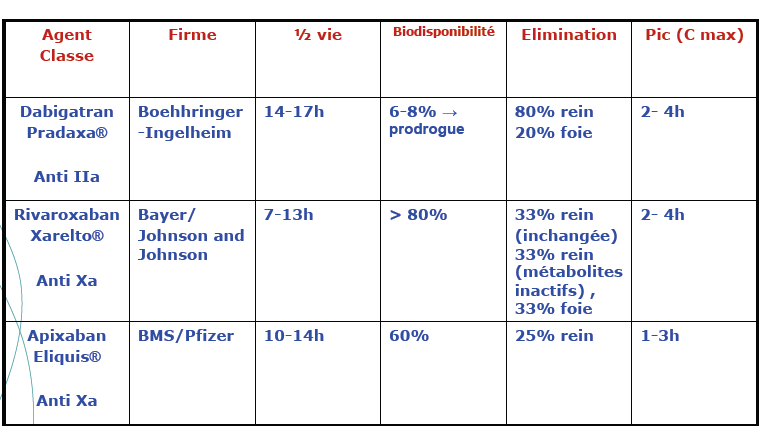